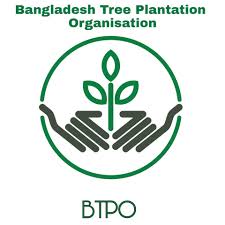 Welcome
        To English 2nd Paper class.
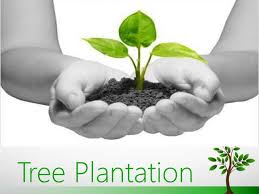 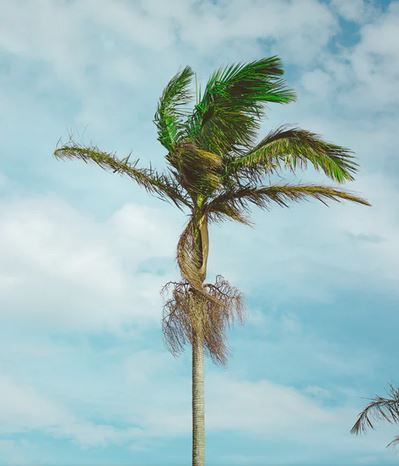 Identity.
Conduct by





Md. Monirul Islam
Assistant Teacher
Email- monir19077@gmail.com
Mob: 01761714820
Azimnagor Com. K.School & B. College.
Subject Identity


CLASS- 9-10

*SUB- ENGLISH  2nd part.

       (paragraph/composition)


                      
                          *TIME- 50 MINUTES
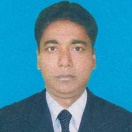 Tree Plantation.
Look at these pictures .
Look at some more pictures .
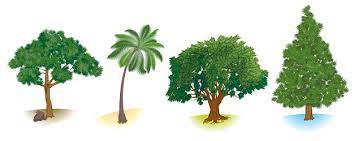 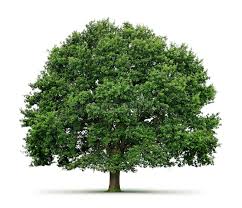 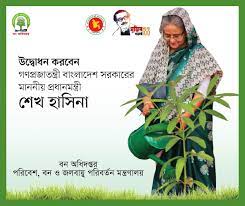 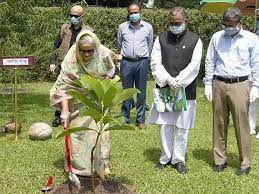 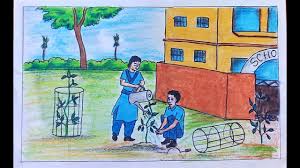 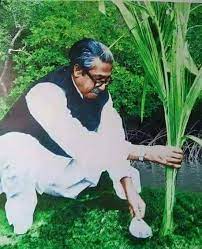 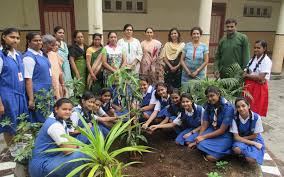 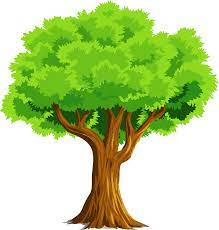 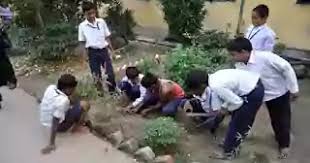 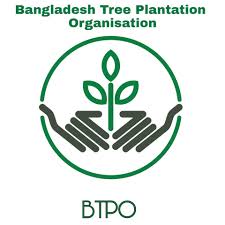 What can you see ?
Trees .
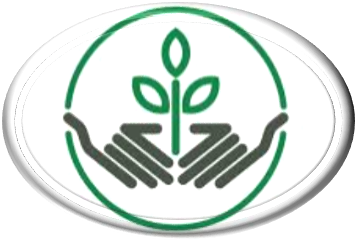 So Today we will read and share about-
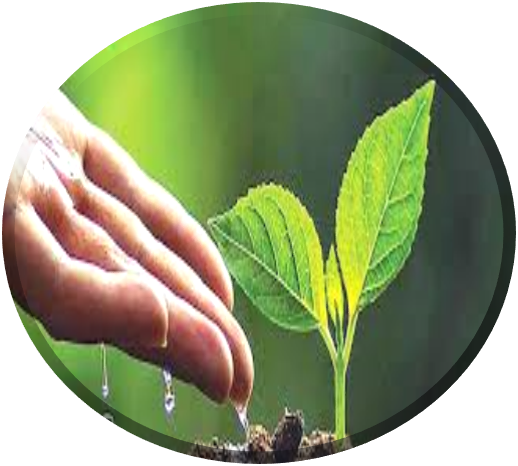 Subject- English 2nd part.
(Paragraph/composition)
Tree Plantation.
Learning outcomes .
At the end of the lesson, we will be able to –
 define about tree plantation ;
 write a composition ;
 ask and answer question .
Trees are gift of nature. They give us cool shade with their spreading branches.
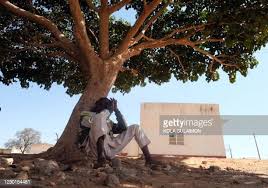 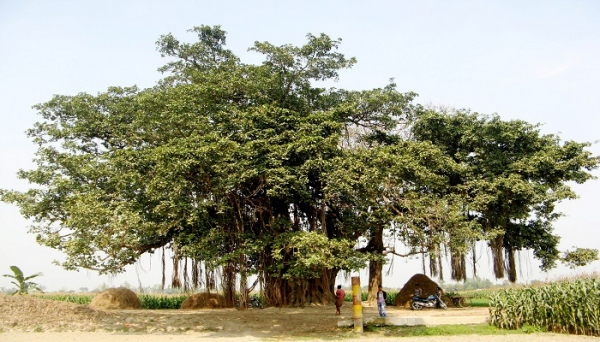 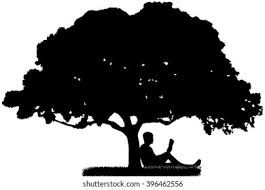 Trees  give us many kind of fruits and flowers.
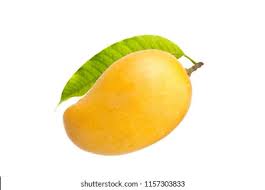 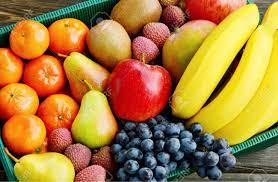 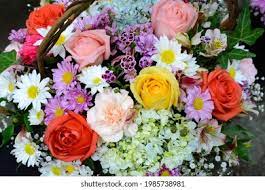 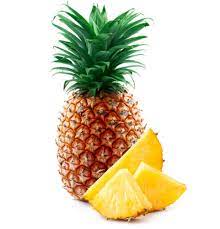 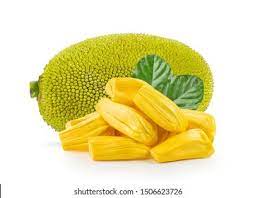 We get wood from trees for our-
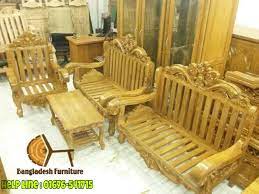 Furniture
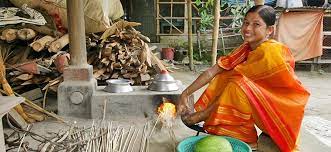 Cooking food
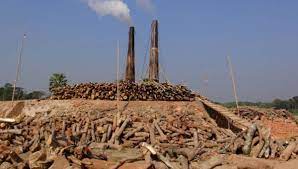 Burning brick
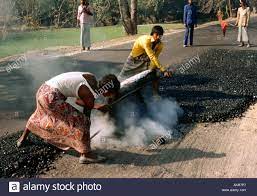 Melting pitch
We also get wood from trees for our-
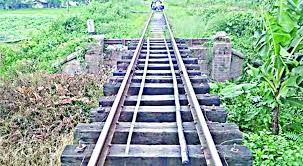 Railway slippers
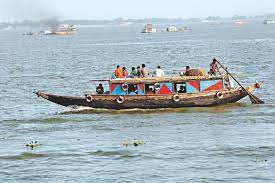 boats
electric poles
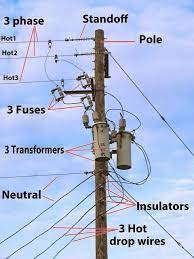 Trees produce oxygen which we inhale and absorb carbon dioxide.
oxygen
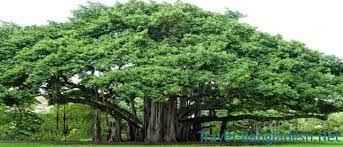 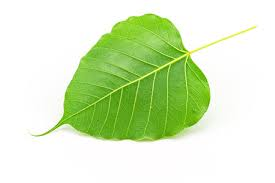 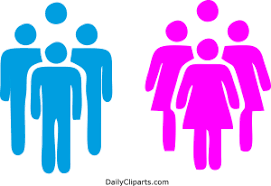 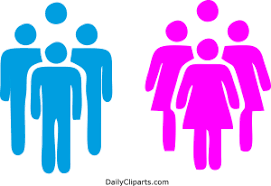 Carbon dioxide
Trees keep the atmosphere cool and help rainfall.
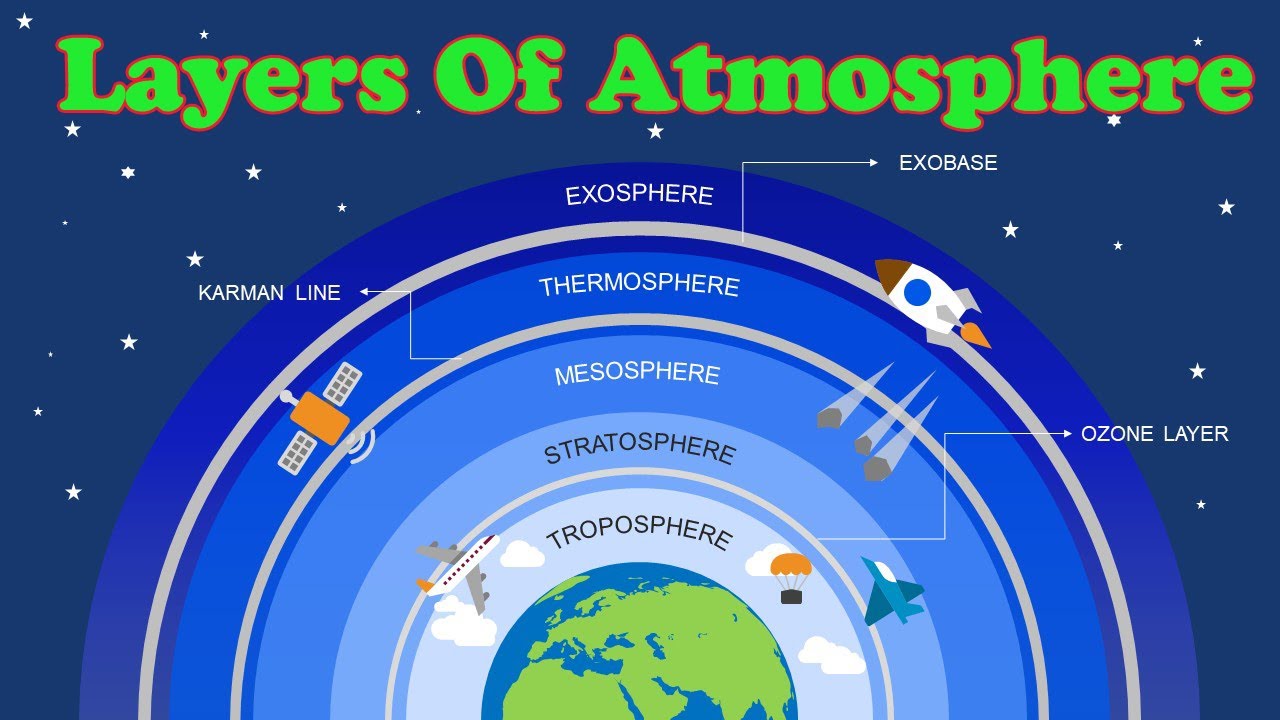 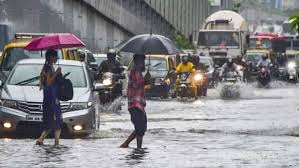 Trees among the roadside and costal areas prevent erosion of the soil  with their spreading roots.
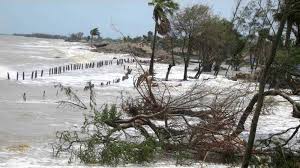 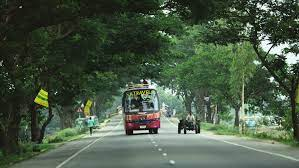 We should check the unwise chopping                   
                       down of trees.
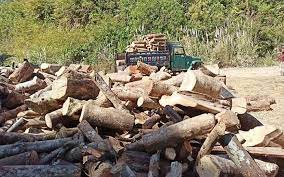 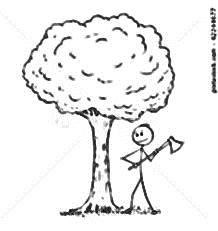 We should plant trees  to preserve a green world for our future generation .
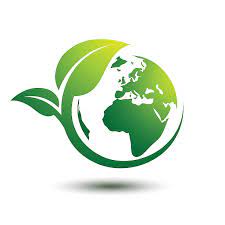 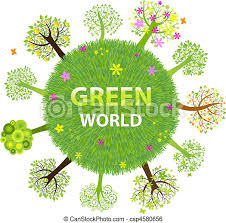 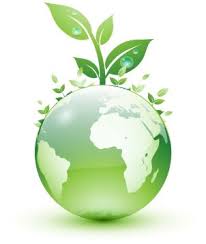 Evaluation.
1 .  What are trees for us ?                                      
        2.   What do we get from trees?
              3. What purposes wood use d for ?
                              4. What role does tree play on atmosphere ?
      5. Why should we plant tree ?
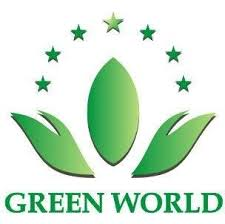 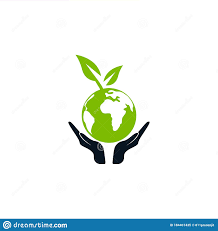 Home work
Write a composition about “Tree plantation” in your own word.
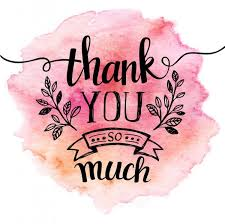